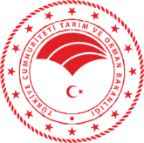 T.C. TARIM VE 
ORMAN BAKANLIĞI
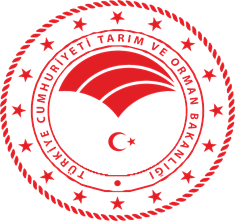 İÇ KONTROL SİSTEMİ
İÇ KONTROL SİSTEMİ
NEDEN İÇ KONTROL SİSTEMİ
Kurumdaki iş ve eylemlerin mevzuata uygunluğunu,
 mali ve yönetsel raporlamanın güvenilirliğini, 
faaliyetlerin etkililiği ve etkinliği ile varlıkların korunmasını,
 sağlamayı amaçlar. 
Ayrıca yapılan işlerin standart bir şekilde yapılmasını da sağlamaktadır. 
ÖZETLE; mevzuatla belirlenmiş Kamu İç Kontrol Standartlarına uyumu sağlamak için iç kontrol
İÇ KONTROL SİSTEMİ MEVZUATI
İÇ KONTROL SİSTEMİNDE AKTÖRLER VE SORUMLULUKLARI
Üst Yöneticiler
Harcama Yetkilileri
Mali Hizmetler Birimleri (SGB)
Muhasebe Yetkilileri
İç Denetçiler
Tüm Çalışanlar
Merkezi Uyumlaştırma Birimi
Dış Denetçiler
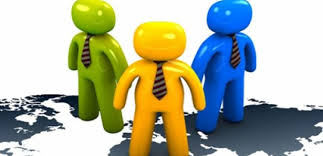 AKTÖRLERİN SORUMLULUKLARI
HARCAMA BİRİMLERİ
ÜST YÖNETİCİ
SGB
Koordinasyon, danışmanlık desteği, üst yönetime raporlama
Bakanlık geneli; izleme, gözetim ve TBMM, Cumhurbaşkanlığı/Bakana karşı sorumluluk
Merkezi Uyumlaştırma Birimi
İÇ DENETİM BR.
SAYIŞTAY
Sistem denetimi, öneri sunmak, üst yönetime rapor
Sistemin ve mevzuata uyumun dış denetimi, öneri sunma
Mevzuat hazırlama, genel koordinasyon, rehberlik
[Speaker Notes: Sayıştay Kanunu Madde 35-36 *Düzenlilik Denetim Rehberi]
AKTÖRLERİN SORUMLULUKLARI
Üst yöneticiler, harcama yetkilileri ve diğer yöneticiler
Mesleki değerlere ve dürüst yönetim anlayışına sahip olunmasından,
Malî yetki ve sorumlulukların bilgili ve yeterli yöneticiler ile personele verilmesinden,
Belirlenmiş standartlara uyulmasının sağlanmasından,
Mevzuata aykırı faaliyetlerin önlenmesinden,
Kapsamlı bir yönetim anlayışıyla uygun bir çalışma ortamının ve saydamlığın sağlanmasından
Görev ve yetkileri çerçevesinde sorumludurlar.
İÇ KONTROL GÜVENCE BEYANI
Üst yöneticiler ve bütçe ile ödenek tahsis edilen harcama yetkilileri her yıl;
İş ve işlemlerinin amaçlara, 
İyi malî yönetim ilkelerine, 
Kontrol düzenlemelerine ve mevzuata 
uygun bir şekilde gerçekleştirildiğini içeren 
iç kontrol güvence beyanını düzenler ve birim faaliyet raporları ile idare faaliyet raporlarına eklerler.
Kontrol Ortamı Standartları
İÇ KONTROL SİSTEMİNİN KURULMASI
İç Kontrol Eylem Planları

 Süreç Yönetimi 

 Risk Yönetimi 

Görev, yetki ve sorumluluk 

olmak üzere dört önemli aktör üzerinden yönetilmektedir.
Sistemin yönetilmesi için yazılım desteğine ihtiyaç duyulmuş olup BİDB’ tarafından hazırlanan Risk modülünün son testleri yapılmakta, Eylem Planı ve Süreç modüllerine ilişkin çalışmalar devam etmektedir.
Kamu İç Kontrol Standartlarına Uyum Eylem Planı (UEP)
Kamu İç Kontrol Standartlarına uyum için hazırlanan UEP; 
2 yılı kapsamakta olup üst yönetici onayı ile yürürlük kazanmaktadır.
Her bir Genel Şart ayrı ayrı değerlendirilmekte olup, mevcut durum makul güvence sağlayanlar için eylem öngörülmemektedir.
Makul güvence sağlamayan genel şartlar için eylemler öngörülmekte olup eylemin süresi ve  sorumlu birim tespit edilmektedir. 
Bazı eylemler süreklilik arz etmektedir.
UEP’nin İzlenmesi
UEP’nin izlenmesi; birimlerden gelen 6 aylık  (Haziran ve Aralık aylarının 20)  izleme raporlarına göre yapılmaktadır.
Birimler 6 ayda bir raporlama yapmak zorundadır. 
Her birim sorumlu olduğu eyleme değerlendirme yapması gerekmektedir.
2021 yılı 2. döneminden itibaren izleme İç Kontrol Sistemi yazılımı üzerinden yapılacaktır.  
İzleme sonuçları her yılın sonunda (en geç 31 Aralık) İç Kontrol İzleme ve Yönlendirme Kuruluna sunulmaktadır.
İzleme sonucu göndermeyen birim sayısı çok fazla olmasından dolayı gerçek durum yansıtılamamaktadır.
Kontrol Ortamı İçin Yapılan/Yapılacak Çalışmalar
Görev Tanımları-1
Sayıştay Denetim Raporunda;
Bakanlıkta iç kontrol sisteminin yapılandırılmasına ilişkin temel çalışmalar genel olarak tamamlanmış olmakla birlikte kurum organizasyon yapısı içerisinde görev, yetki ve sorumluluklar açık bir şekilde belirlenip yazılı hale getirilmediği görülmüştür. 
Kamu İç Kontrol Standartları Tebliği’nin 2.2, 2.3, 2.4, 2.5 standartları gereğince kontrol ortamının oluşturulması kapsamında; kurum organizasyon yapısı, görev, yetki ve sorumlulukların açık bir şekilde belirlenmesi gerekmektedir.
Görev Tanımları-2
Denetim Raporunda da belirtildiği üzere her birimin ve personelin görev tanımı yapılmalıdır.
Birimlerin görev tanımları mevzuat birimlerince yapılmalıdır. (merkez ve taşra görev yönergeleri)
İç Kontrol çalışma ekipleri olarak birimlerimizde görev tanımlarını (İş Tanımı ve Gerekleri Formunu kullanarak)  hazırlayarak güncel tutmalıyız. 
Her bir personele görev tanımlarını tebliğ etmeliyiz.
Hassas Görevler
Birimimizde bazı görevler; idarenin itibarı,   yolsuzluk riski,  gizli bilgilerin açığa çıkması   v.b.  nedenlerden dolayı diğer görevlerden ayrı değerlendirilmesi gerekmektedir. 
Birimin temel işlevini etkin biçimde yerine getirmesini etkileyebilecek riskler içeren, 
Zamanında ve/veya doğru bir şekilde yerine getirilmesi halinde ise karar alma süreçlerini güçlendiren,
Kaynakların etkin kullanımını sağlayan, 
Kritik  öneme sahip  sınırlı sayıdaki görevler HASSAS GÖREV olarak tanımlanır
Hassas Görevler Belirlemek İçin
Hangi görevler gizlilik statüsündedir?
Hangi alanlardaki faaliyetlerde hata veya usulsüzlük yapılması ihtimali daha fazladır?
Hangi görevlerin belli bir zaman süreci içinde yerine getirilmesi önemlidir?
Hangi alanlarda bilgi ve eğitim ihtiyacı çok yüksektir?
Hangi görevler iç ve dış etkenlere yüksek derecede maruz kalır? 
Hangi görevler yerine getirilmezse kaynak israfına neden olur?
Hangi işler yüksek maliyetlidir?
Hangi işlerin yada süreçlerin aksaması birimin dışarıdan olumsuz tepki almasına neden olur?
Hangi işlerde hesap verme yükümlülüğü fazladır?
Hangi işler için çok fazla mesai harcanmalıdır?
Hangi alanlarda çıkacak sorunlar, birimin fonksiyonunu yerine getirmesine engel olur?
Kimlerin çok fazla sorumluluğu vardır?
Hassas Görevler İçin Ne Yapılmalı
Bazı Hassas Görevler
Risk Değerlendirme Bileşeni
Stratejik Plan,
Performans Programı
Bütçe
Risk Yönetimi 
Birimlerin idare hedeflerine uygun özel hedefleri olmalıdır.  Bu hedefler, ölçülebilir, ulaşılabilir, süreli olmalıdır. 
 Bunun için UEP’da ön görülen eylem; Birim hedeflerini içeren  çalışma takvimleri oluşturulmasıdır. (tamamlanma tarihi her yıl aralık ayında bir sonraki yılın takvimi açıklanmalı)
Kontrol Faaliyeti
Kontrol Faaliyeti
Riskleri yönetmek ve kurumun hedeflerini gerçekleştirmek üzere uygulamaya konulan politikalar ve prosedürlerdir
Etkin olmaları için, 

Kontrol faaliyetlerinin amaca uygun olması, 
Planlandığı şekilde uygulanabilmesi, 
Maliyetlerinin makul olması, 
Hedeflerle doğrudan bağlantılı olması gerekir.
Bilgi ve İletişim Bileşeni
İdarede ihtiyaç duyulacak, her türlü bilginin uygun bir şekilde kaydedilmesi, tasnif edilmesi ve ilgililerin sorumluluklarını yerine getirebilecekleri şekilde ve sürede iletilmesi gerekir.
İzleme Bileşeni
İzleme Bileşeni
İÇ KONTROL UYGULAMALARINDA ETKİNLİĞİ ARTTIRACAK TEDBİRLER
İç kontrol uygulamalarında etkinliği artıracak başlıca tedbir yönetimin sahiplenmesi,
Harcama Yetkilileri olmak üzere tüm çalışanlar İç Kontrol ‘ü benimseyecek, uygulayacak ve katkı sağlayacaktır. 
Harcama yetkililerine sistemden sorumlu olduklarını ve ilgili yerlere hesap vermekle yükümlü olduklarını benimsemelerini sağlamak,
Personelin bilinçlendirilmesi,
Alınacak  kararlarda sistemin dikkate alınması (hedefler oluşturulurken riskli alanlar ve riskler bilinmeli),
Eğitimlerin arttırılması, iç kontrolde görevlendirilecek personelin etkin ve etkili olmasına dikkat edilmesi,
YAPILAN ÇALIŞMALAR
Bir defaya mahsus yapılan çalışmalar (ihtiyaç halinde güncellenmekte)
YAPILAN ÇALIŞMALAR
Sürekli Yapılan Çalışmalar
2022 YILI HEDEFLERİ
HEDEFİNE ULAŞAN /MAKUL GÜVENCE SAĞLAYAN İÇ KONTROL SİSTEMİ
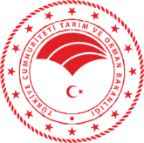 T.C. TARIM VE 
ORMAN BAKANLIĞI
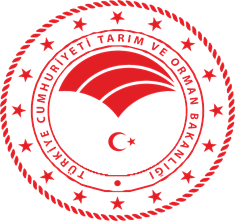 TARIM VE ORMAN 
BAKANLIĞI
TEŞEKKÜR EDERİM